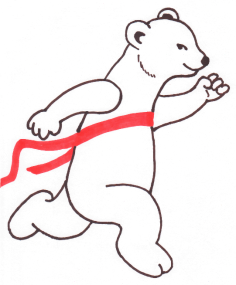 Деятельность 
регионального методического объединения учителей физической культуры 
Ярославской области
  за 2018-2019 учебный год
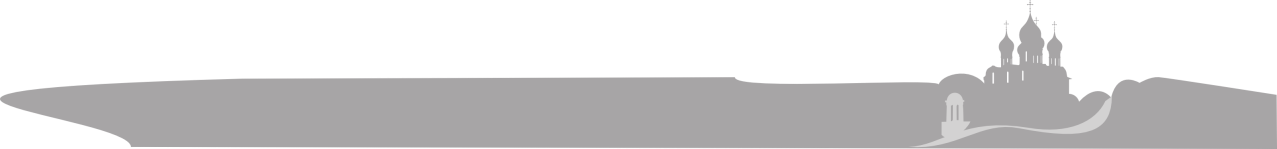 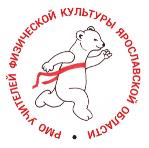 Деятельность РМО УФК за 2018-2019 учебный	 год
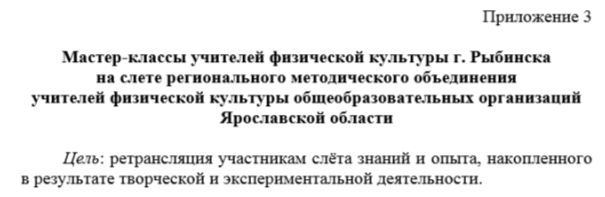 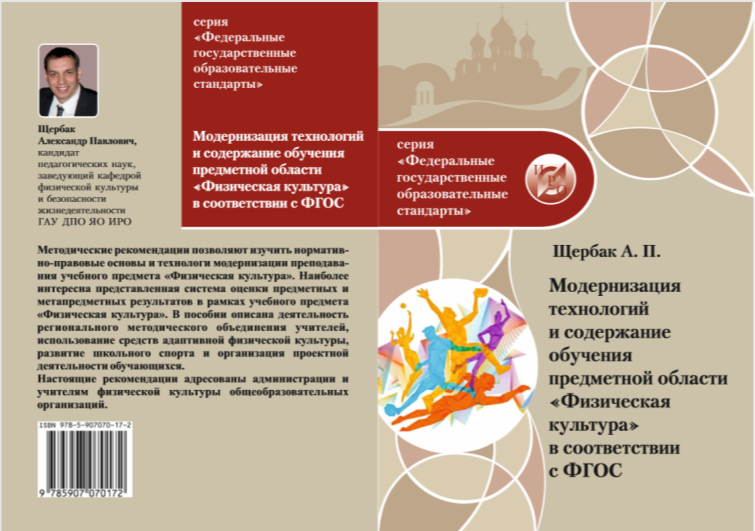 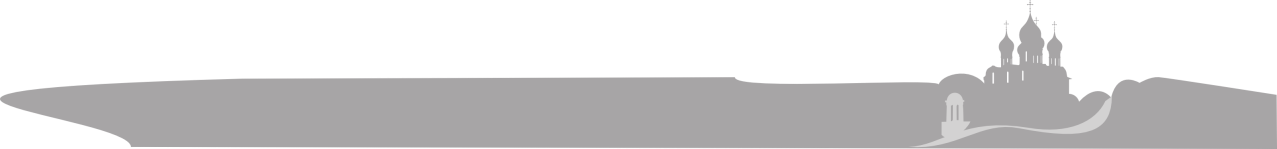 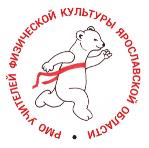 Деятельность РМО УФК за 2018-2019 учебный	 год
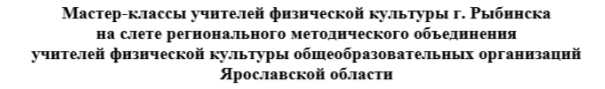 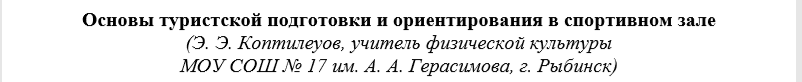 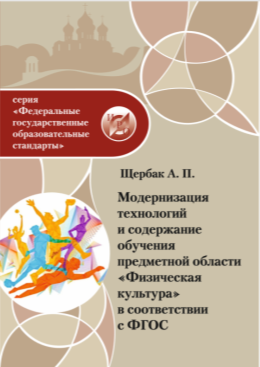 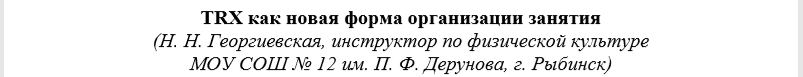 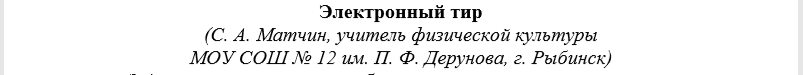 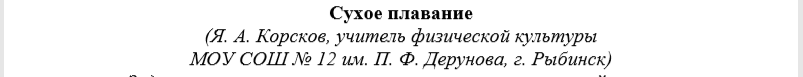 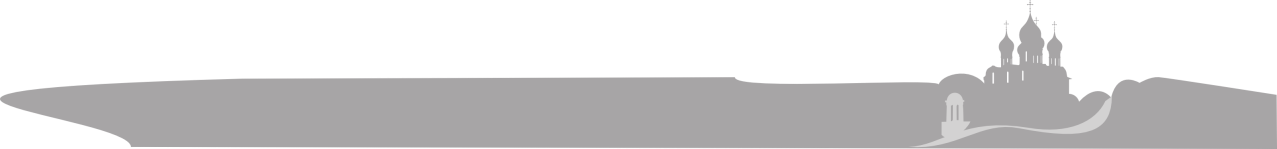 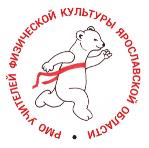 Деятельность РМО УФК за 2018-2019 учебный	 год
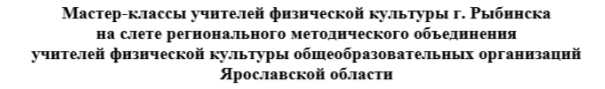 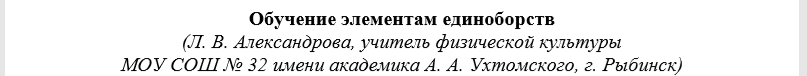 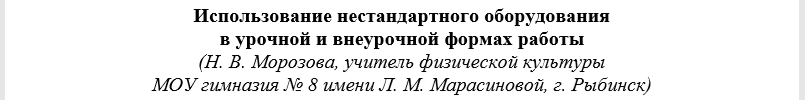 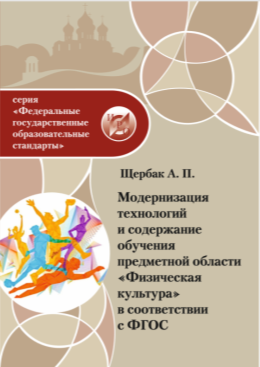 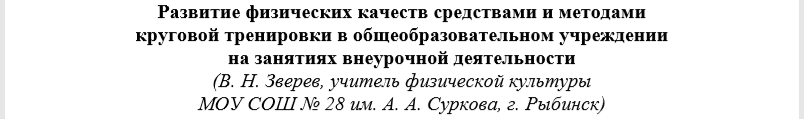 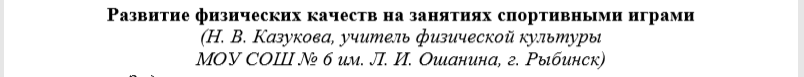 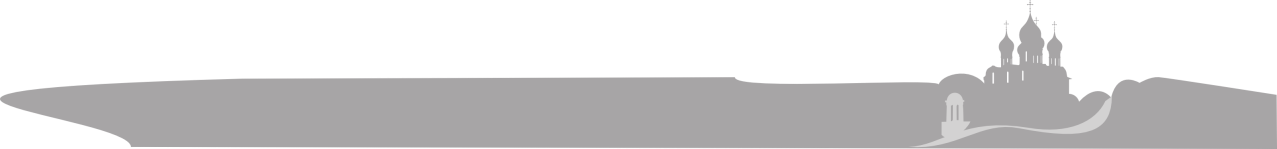 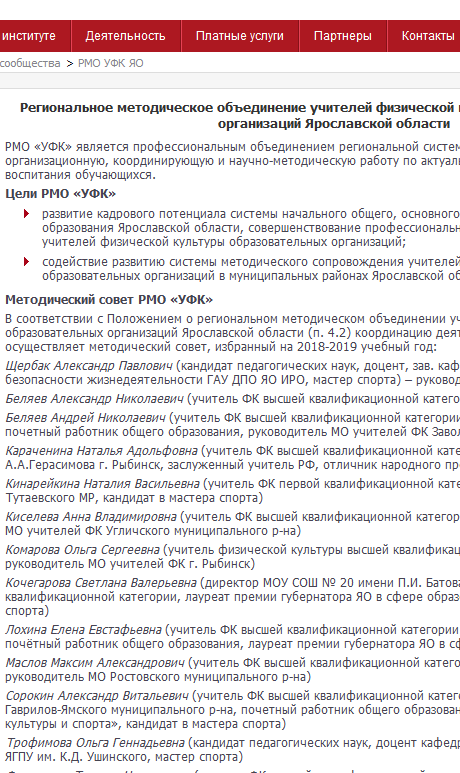 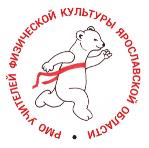 Деятельность РМО УФК 
за 2018-2019 учебный год
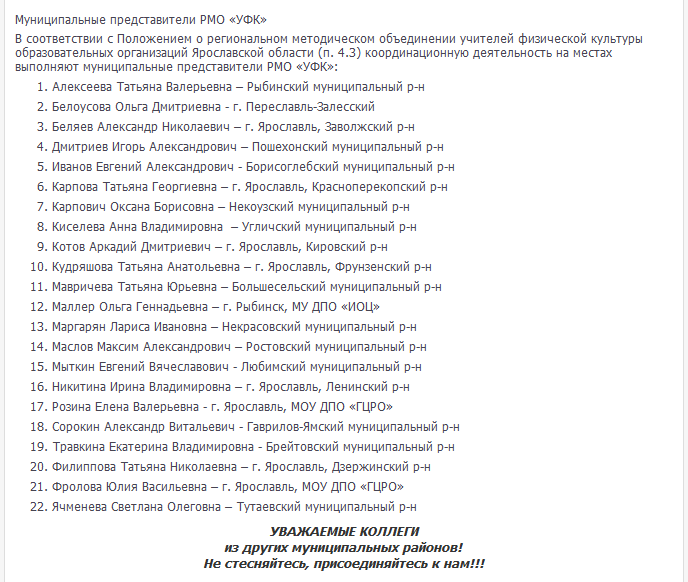 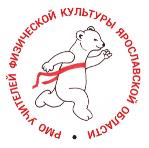 Деятельность РМО УФК 
за 2018-2019 учебный год
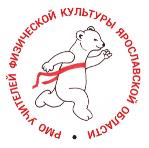 Деятельность РМО УФК за 2018-2019 учебный	 год
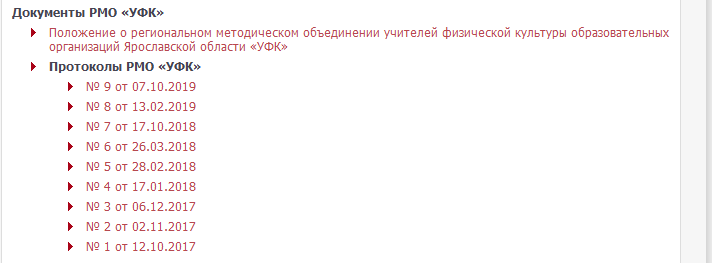 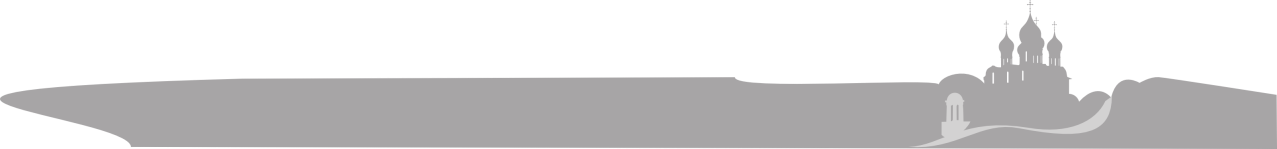 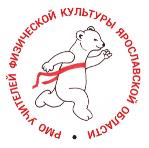 Деятельность РМО УФК за 2018-2019 учебный	 год
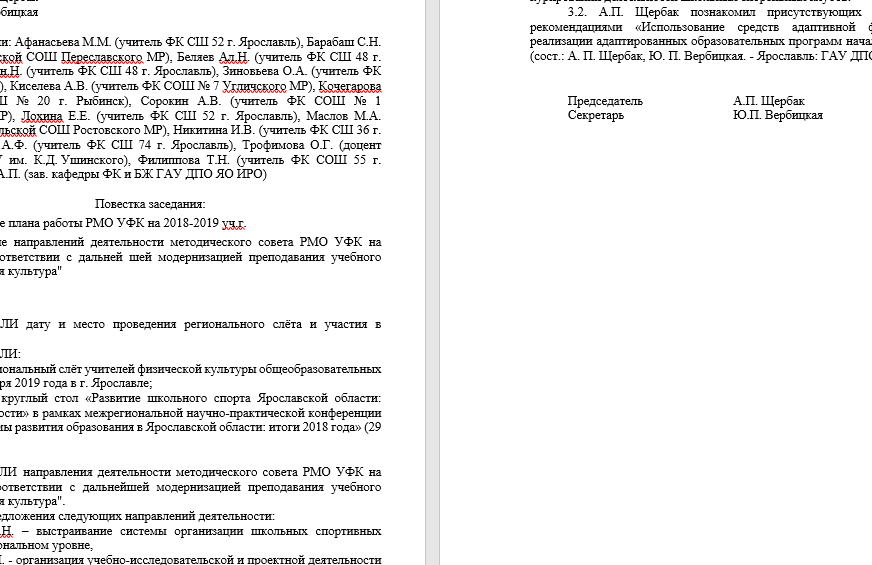 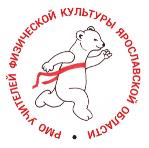 Деятельность РМО УФК за 2018-2019 учебный	 год
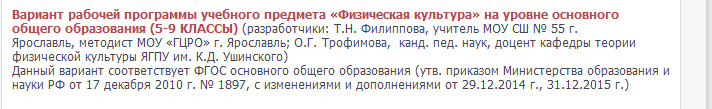 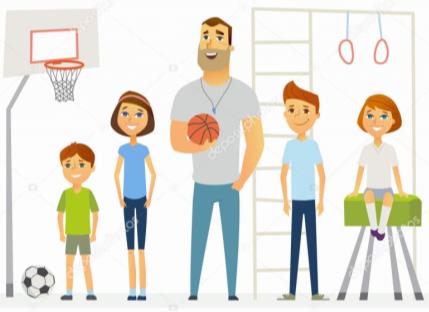 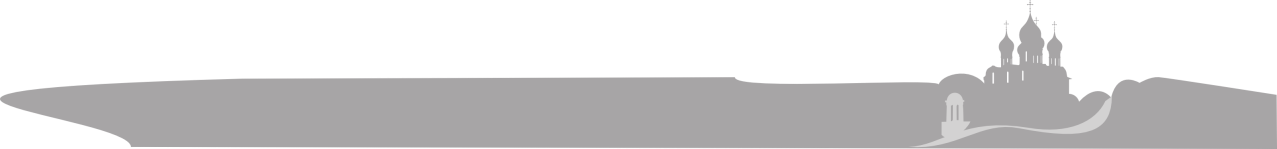 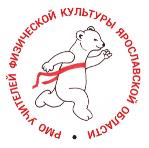 Деятельность РМО УФК за 2018-2019 учебный	 год
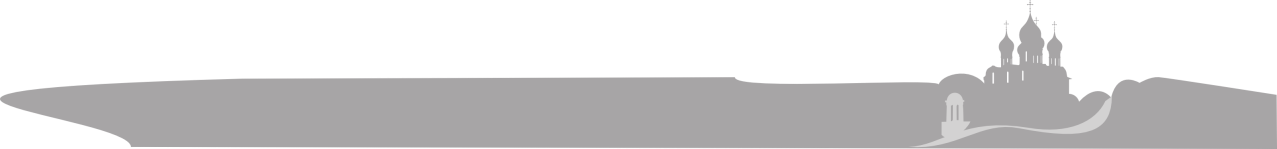 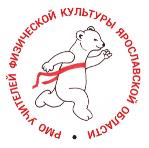 Деятельность РМО УФК за 2018-2019 учебный	 год
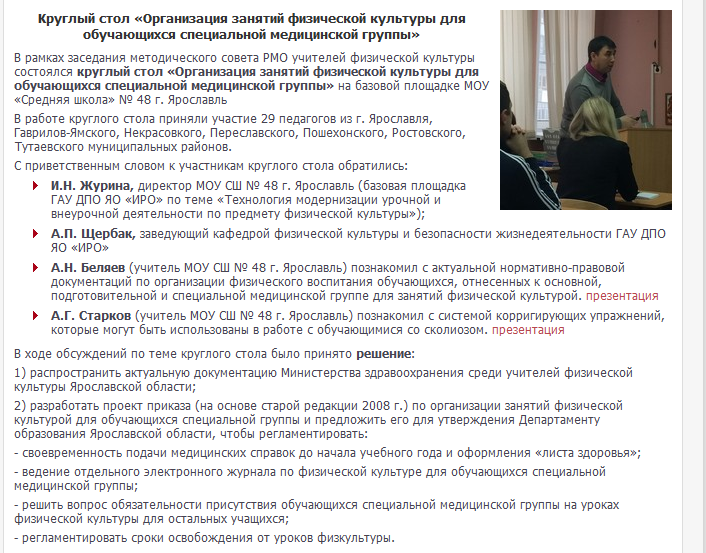 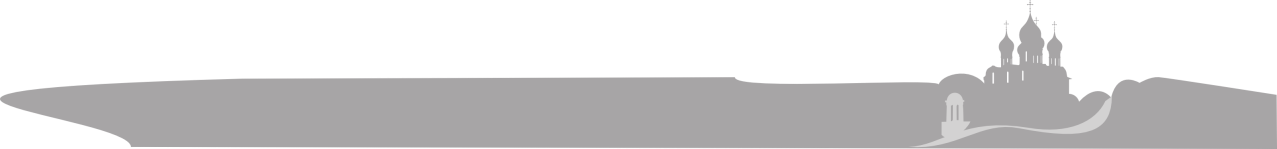 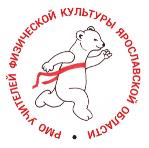 Деятельность РМО УФК за 2018-2019 учебный	 год
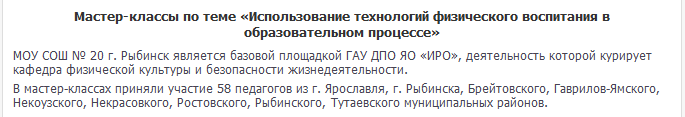 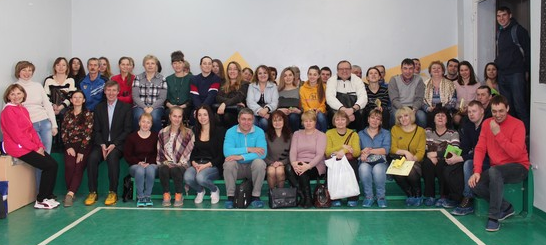 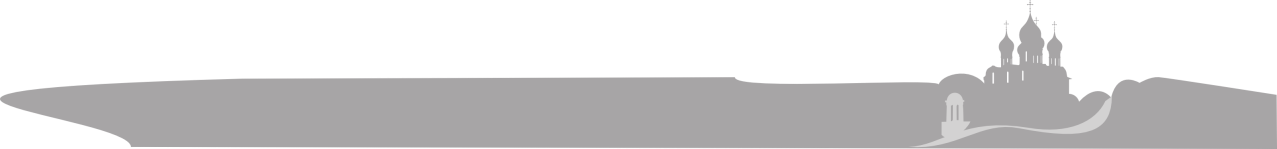 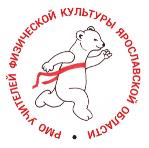 Деятельность РМО УФК за 2018-2019 учебный	 год
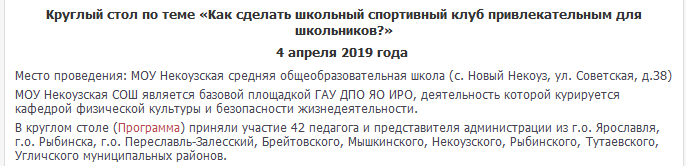 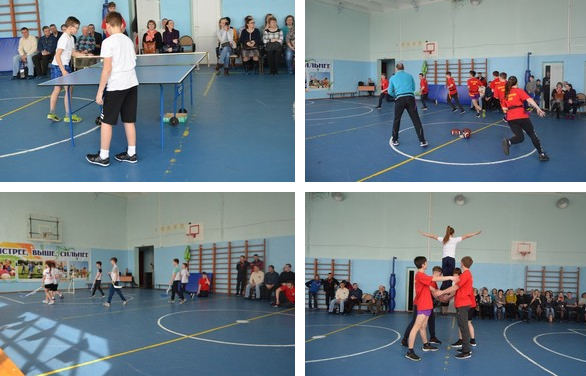 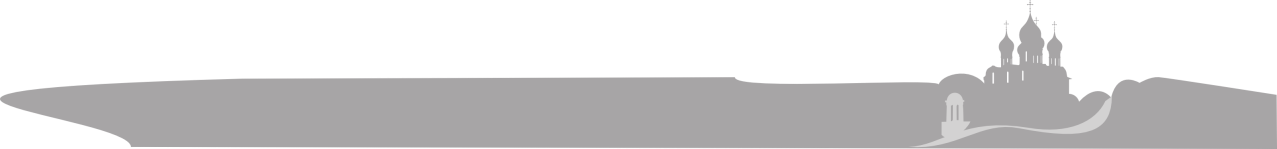 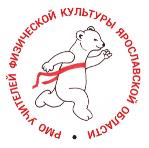 Деятельность РМО УФК за 2018-2019 учебный	 год
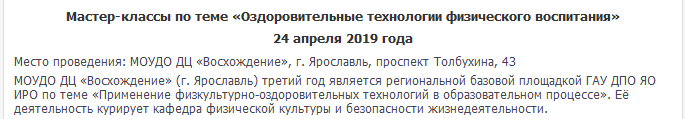 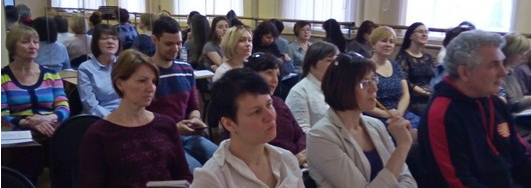 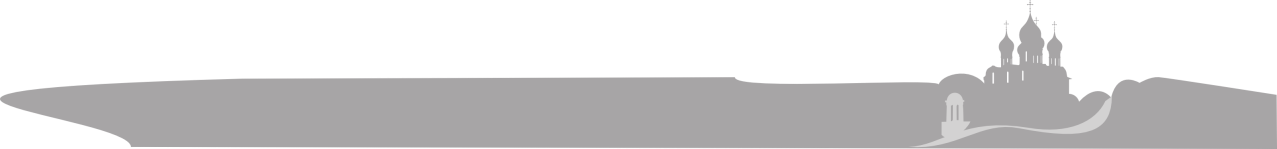 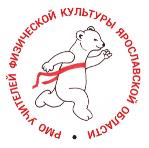 Деятельность РМО УФК за 2018-2019 учебный	 год
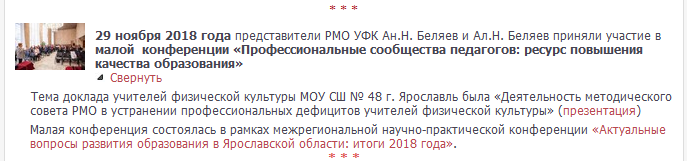 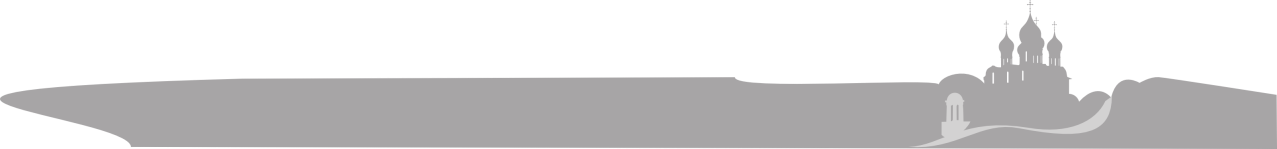 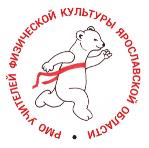 Деятельность РМО УФК за 2018-2019 учебный	 год
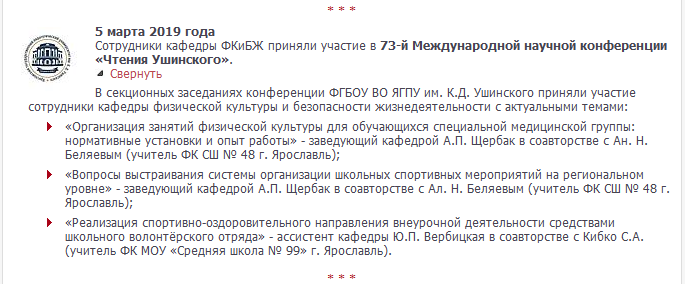 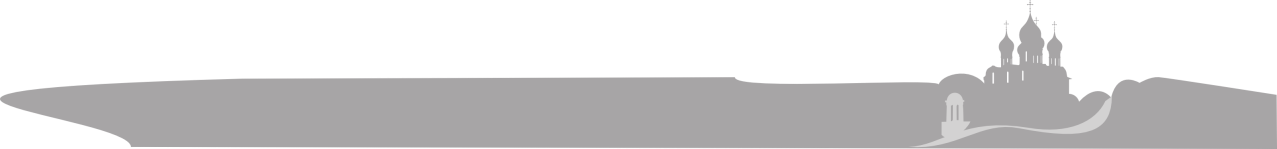 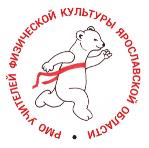 Деятельность РМО УФК за 2018-2019 учебный	 год
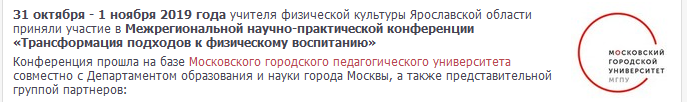 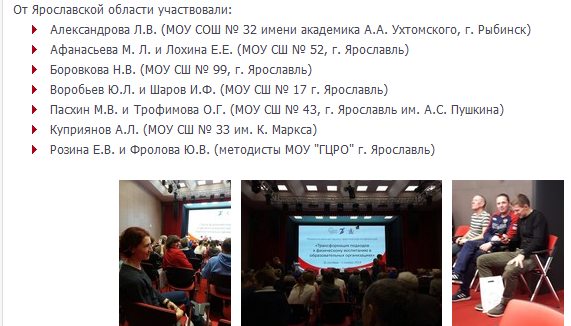 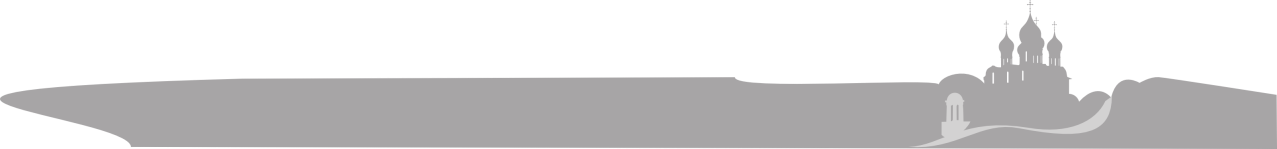 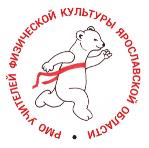 Деятельность РМО УФК за 2018-2019 учебный	 год
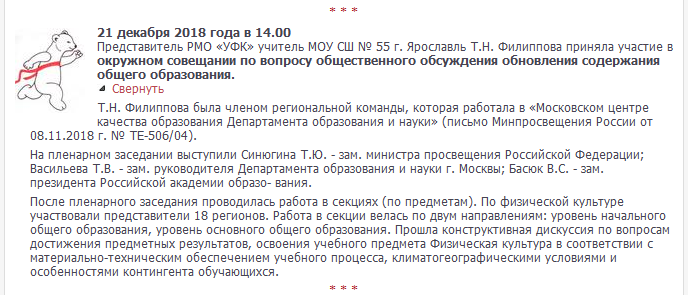 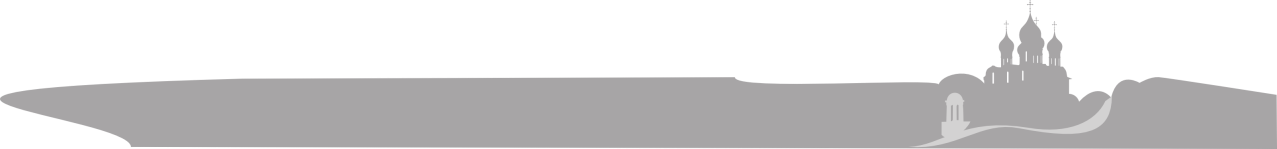 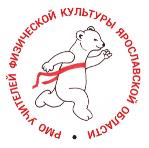 Деятельность РМО УФК за 2018-2019 учебный	 год
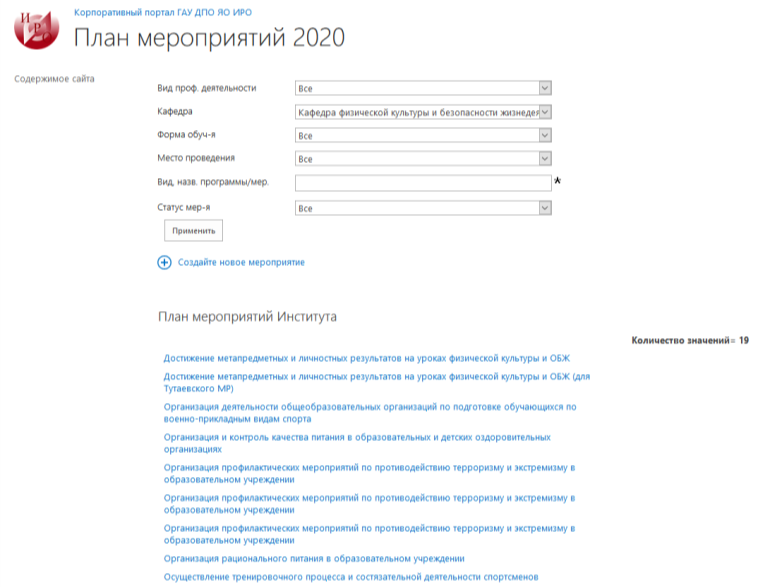 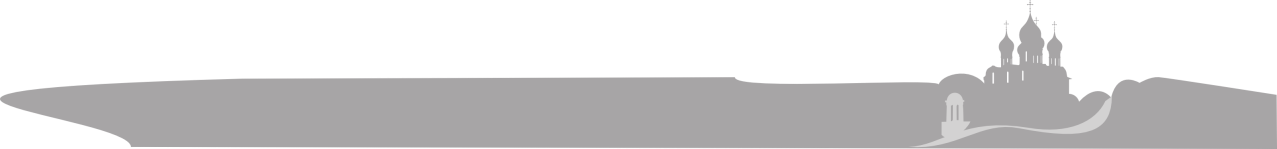